La Importancia del uso de bases de datos y de la seguridad de la información para el fortalecimiento de las TIC y para el ejercicio eficiente del control
Noviembre /2015 | Director General de Auditoría de Tecnologías de Información y Comunicaciones.   Ing. Alejandro Villanueva Zamacona
Índice
Página

Que son las bases de datos y la Seguridad de la Información	3

¿Es importante la Seguridad de la Información?			5
Organizaciones					
Gobiernos						
Entidades de Fiscalización Superior

Los Datos en las Organizaciones				7

Los Datos en los Gobiernos					11

Los Datos en las Entidades de Fiscalización Superior		14

Conclusiones							16
ASF | 2
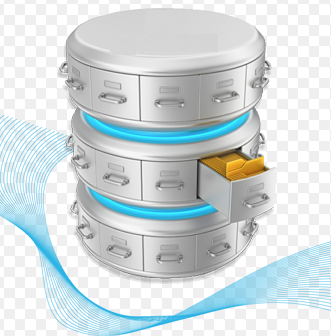 Una base de datos es un “almacén” que nos permite guardar grandes cantidades de información de forma organizada para que luego podamos encontrar y utilizar fácilmente.
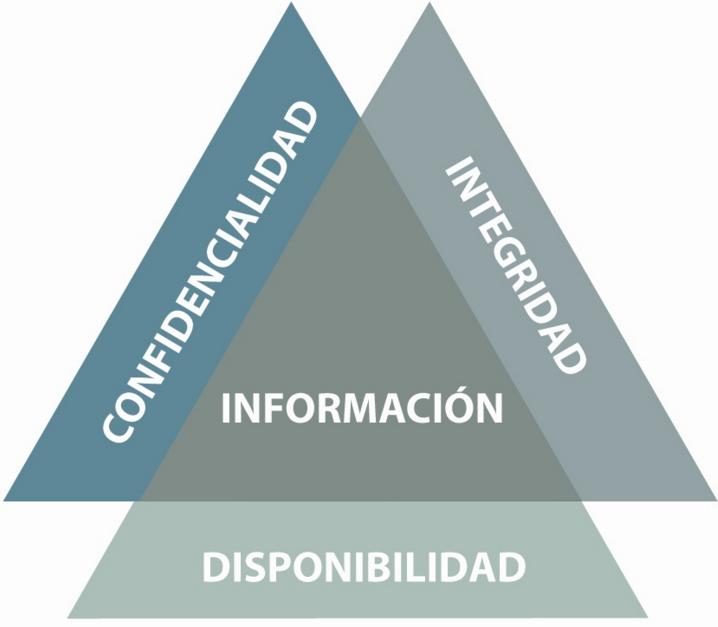 La seguridad de la información es el conjunto de medidas preventivas y reactivas de las organizaciones y de los sistemas tecnológicos que permiten resguardar y proteger la información buscando mantener la confidencialidad, la disponibilidad e integridad de la misma.
ASF | 3
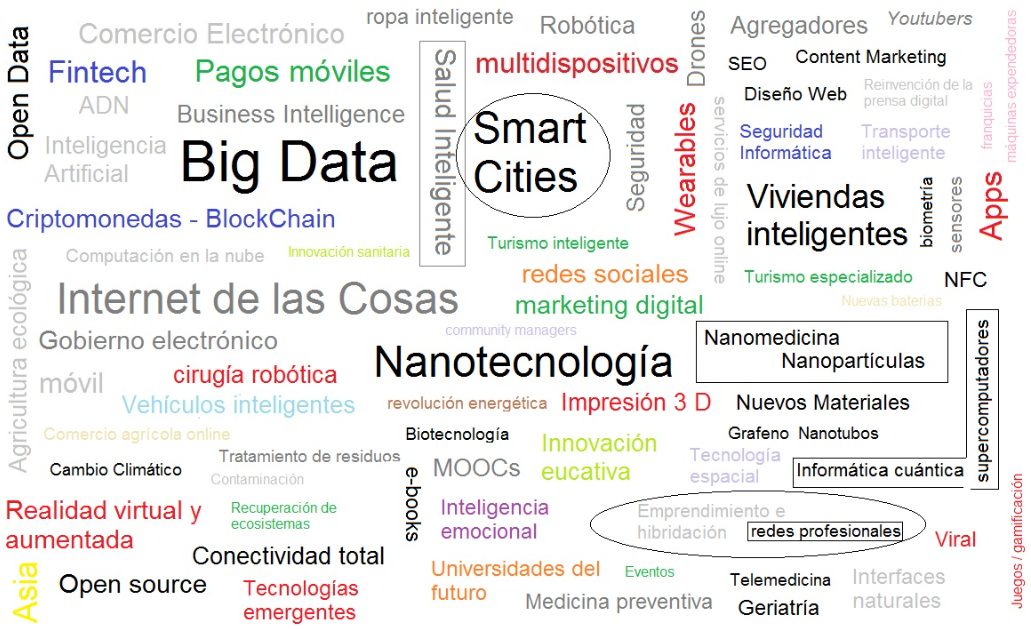 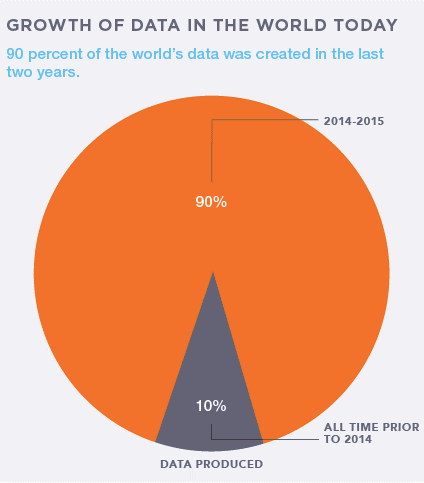 ASF | 4
Genera Valor hacia los ciudadanos, 
transparencia y rendición de cuentas
Entidades de
Fiscalización Superiores
Generan Valor 
hacia los ciudadanos
Generan Valor $ 
para los accionistas
Organizaciones
Gobiernos
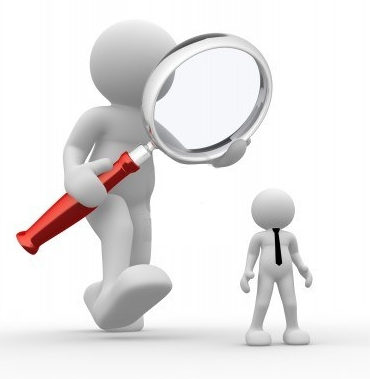 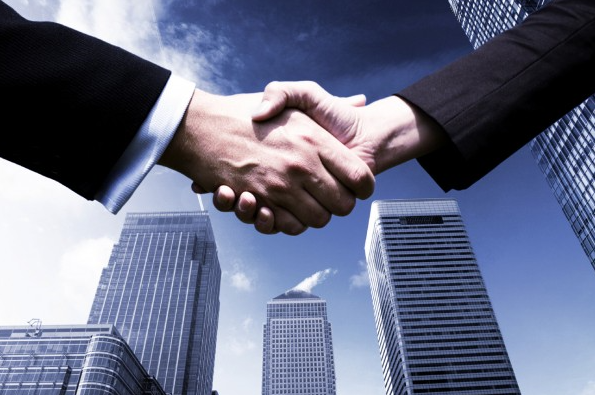 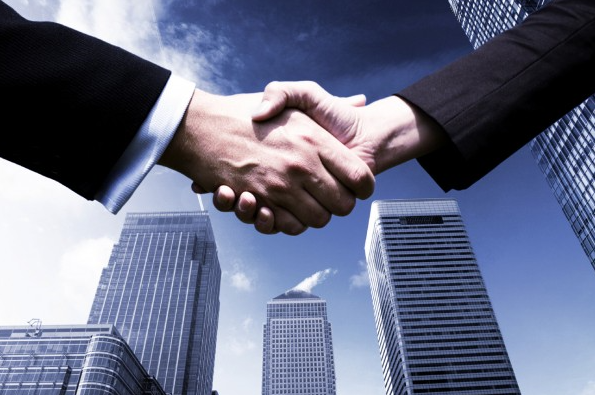 Procesos sustantivos
Leyes
Normas
Estándares
Mejores
Prácticas
Política de
Control
…….
Datos / Información / Conocimiento / Transformación
Riesgos
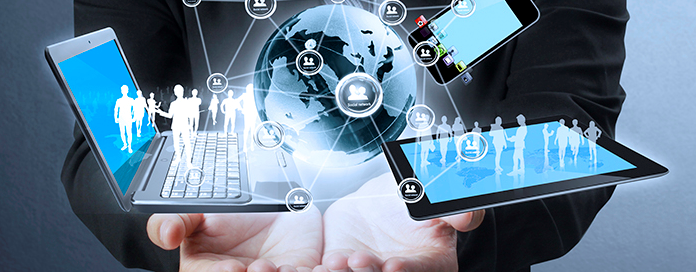 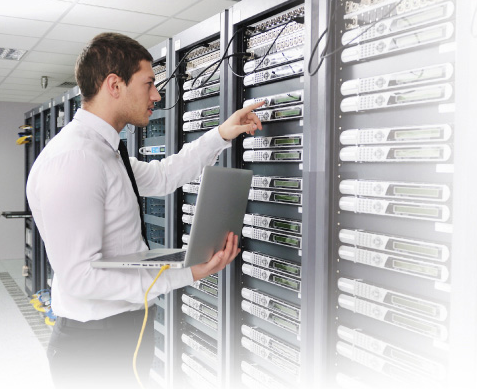 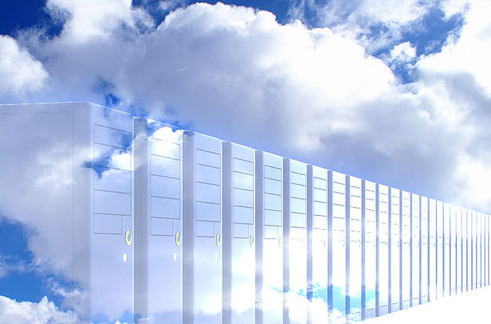 Gestión 
TIC
¿Caja Negra?
Propia
Nube
Ecosistema Funcional o Disfuncional
ASF | 5
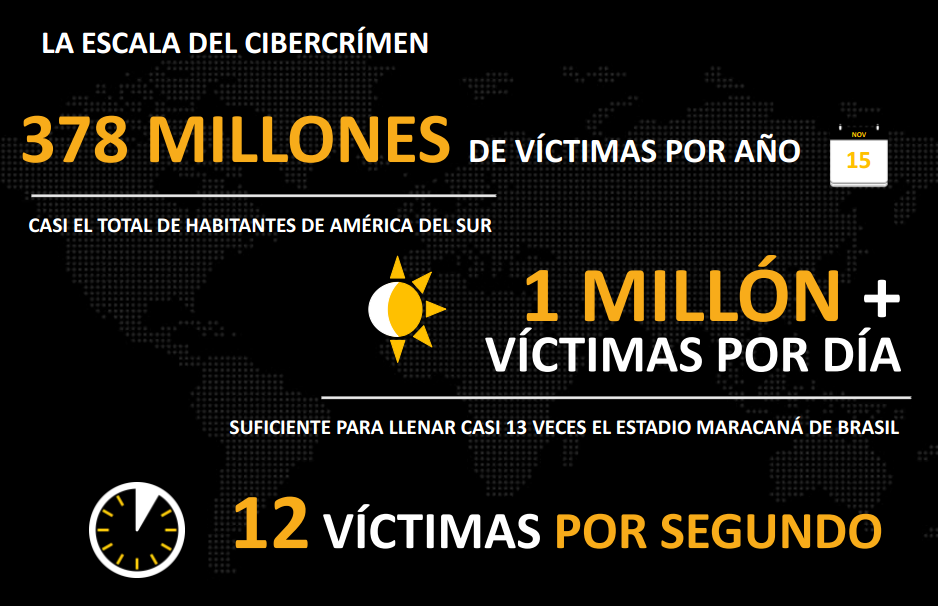 Trabajo interno
Trabajo externo
Fuente: http://www.symantec.com/content/es/mx/about/presskits/b-norton-report-2013-final-report-lam-es-mx.pdf
ASF | 6
¿Es importante la Seguridad de la Información?
Los Datos en las Organizaciones
Datos
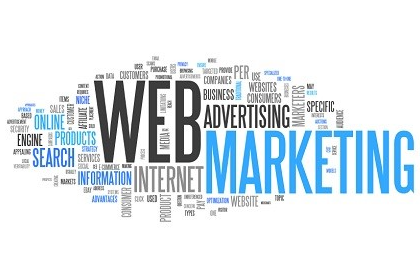 Clientes
Datos
Datos
Genera Valor
Hábitos
Otros
Genera Valor
Datos
Transacciones
Información
Conocimiento
Transformación
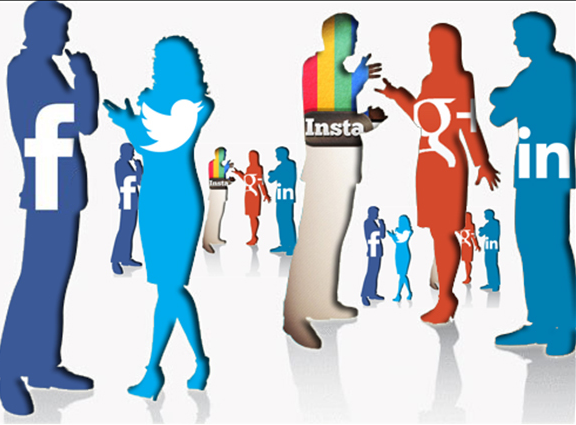 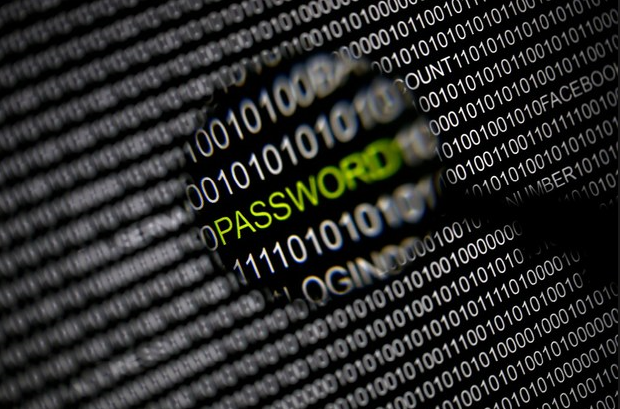 Riesgos
Destruye Valor
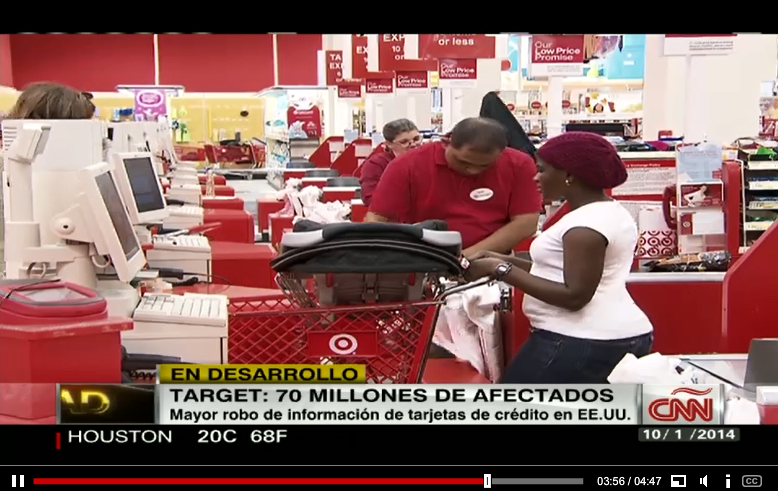 Receptores/Transmisores
Comunidades
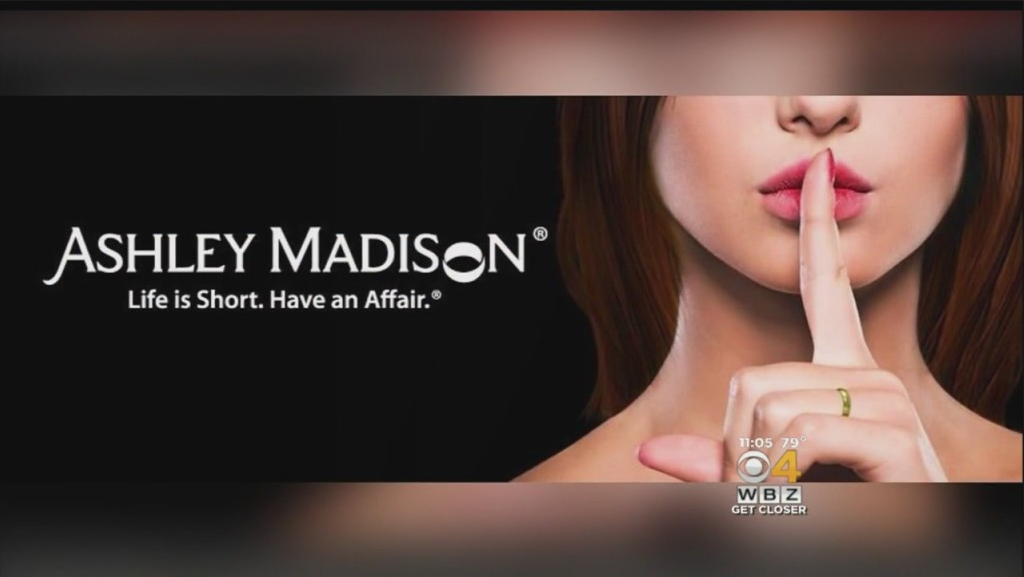 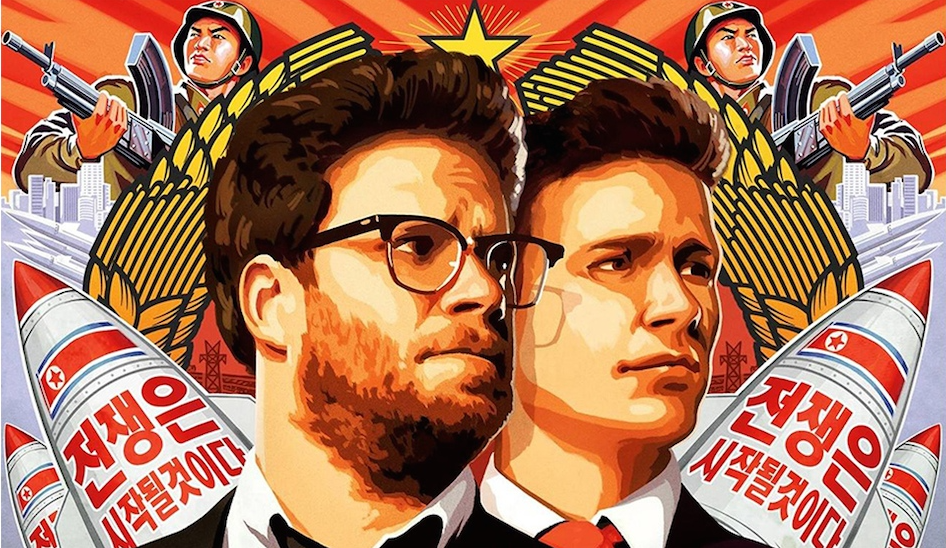 ASF | 7
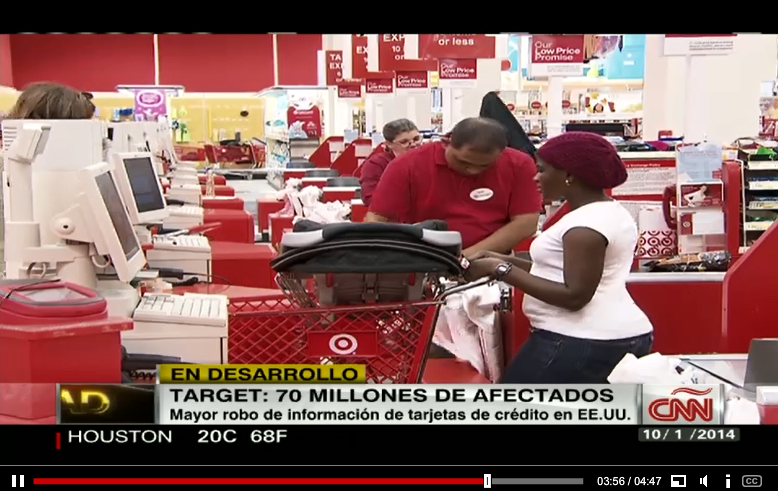 ASF | 8
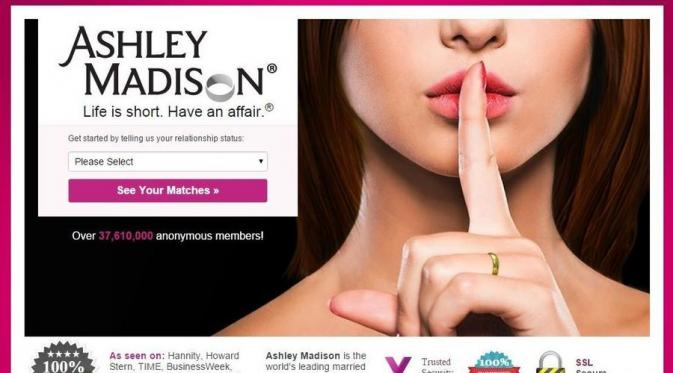 ASF | 9
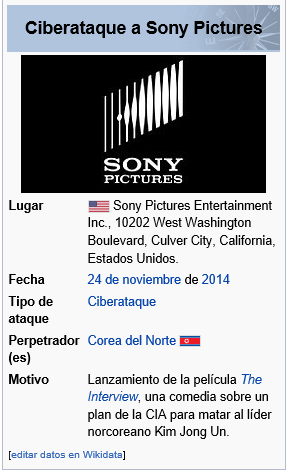 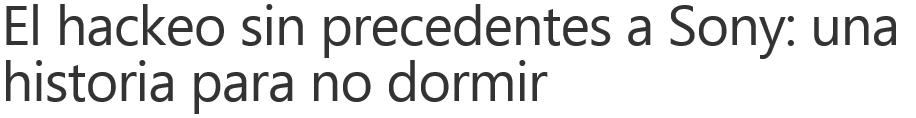 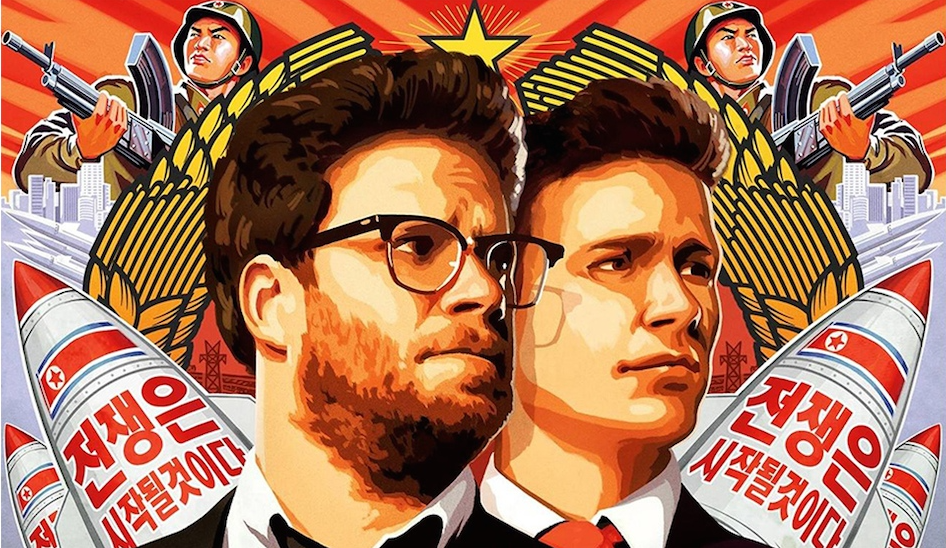 ASF | 10
¿Es importante la Seguridad de la Información?
Los  Datos en los Gobiernos
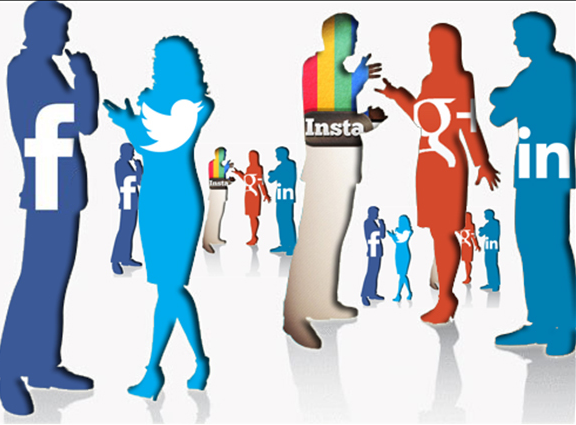 Gobierno
Abierto
Fortalecimiento
Democrático
Transformación
del Estado
Ciudadanos
Datos
Datos
Servicio
7*24
Información
Transparencia
Conocimiento
Económicos
Otros
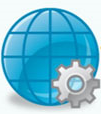 Datos
Datos
Rendición de
Cuentas
Múltiples
Canales
Programas
Padrones
Información
Transformación
Participación
Ciudadana
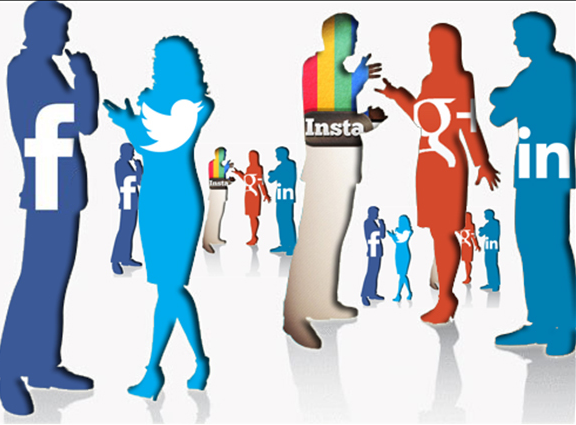 Eficacia y
Eficiencia
Información
Conocimiento
Transformación
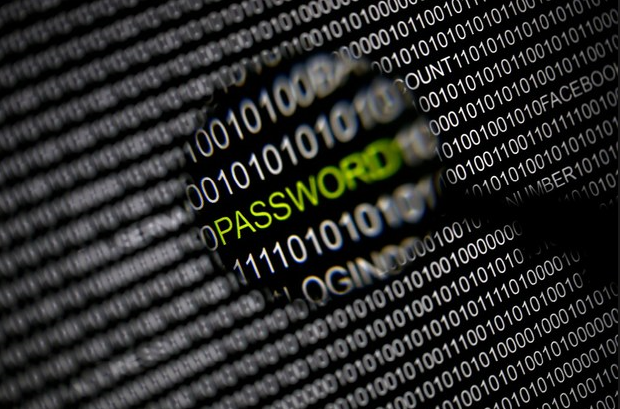 Empresas
Organizaciones
Riesgos
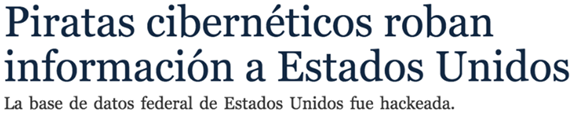 ASF | 11
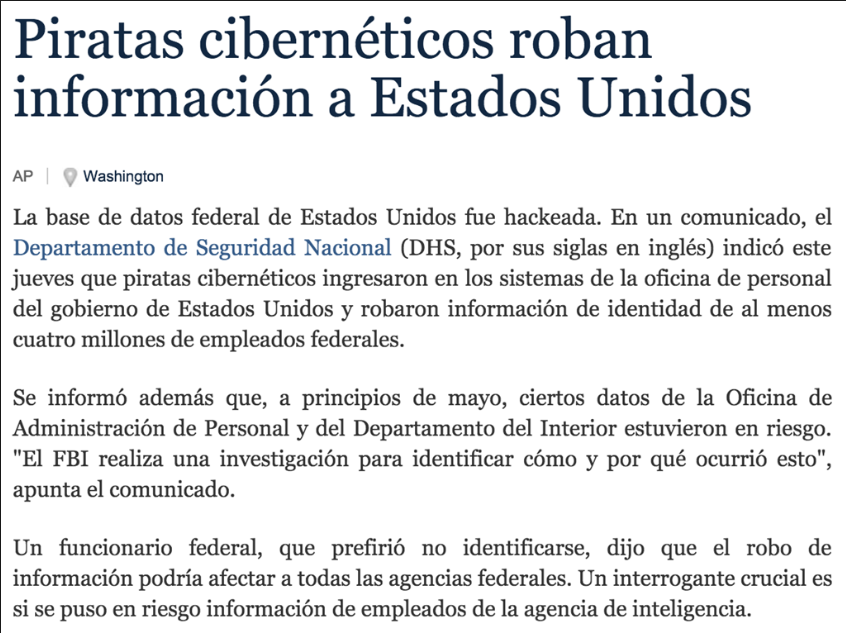 ASF | 12
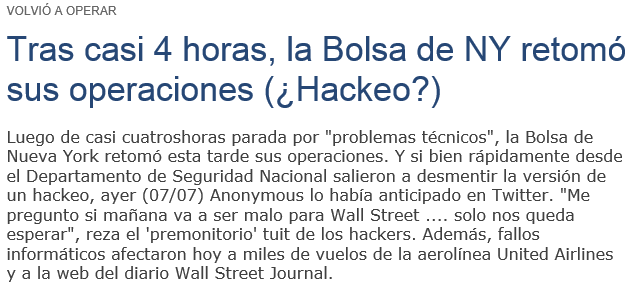 ASF | 13
¿Es importante la Seguridad de la Información?
Los  Datos en las EFS
Datos
Información
Conocimiento
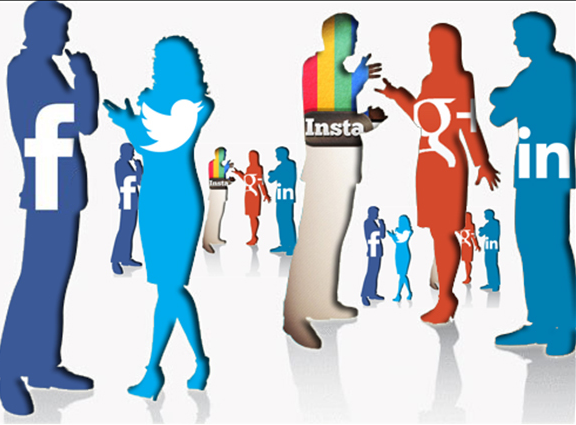 Planeación
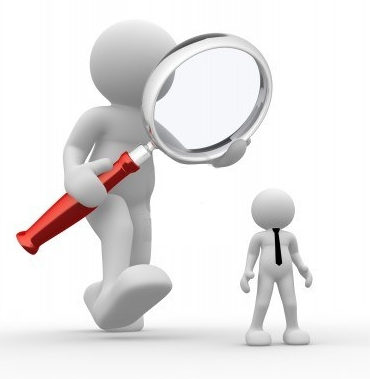 Generar Cultura de Rendición de Cuentas
Generar Confianza en la ciudadanía
Datos
Datos
Seguimiento
Desarrollo
Ciudadanos
Cámaras 
Gobierno
Datos
Información
Aprovechamiento
Informe R.
Generar Cultura de Transparencia en los Gobiernos
Información
Conocimiento
Transformación
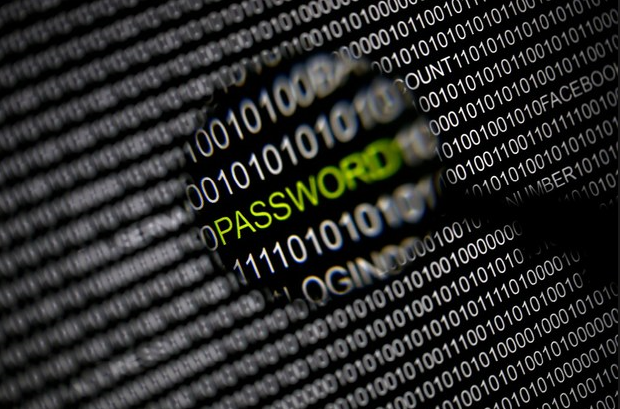 Riesgos
ASF | 14
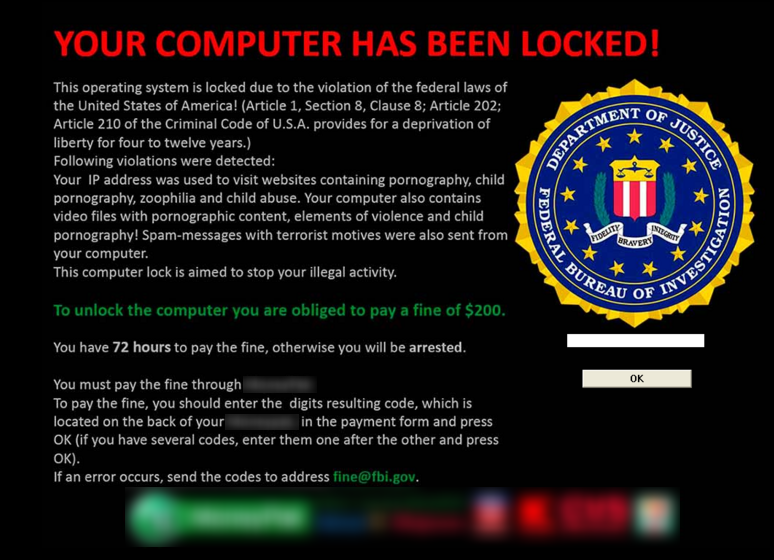 ransomware (del inglés ransom rescate y ware, software
ASF | 15
Conclusiones
Como generar valor en las EFS y a las Entidades a través de los datos y  la seguridad
Manejo de datos (calidad, privacidad, datos abiertos)
Nivel de riesgo tecnológico y controles de seguridad de la información
Continuidad y respuesta a incidentes
Evidencia digital
Análisis de cumplimiento de controles
Análisis predictivo (planeación, patrones de riesgo)
Detección de fraudes
Datos abiertos
Continúa….
ASF | 16
Conclusiones
Como generar valor en las EFS y a las Entidades a través de los datos y  la seguridad
Grupos de trabajo para propuesta de mejora en regulaciones (ciberseguridad, privacidad, cómputo en la nube, etc.)
Generar prácticas comunes y compartir experiencias
OLACEFS
Desarrollar capacidades necesarias para afrontar los retos que la seguridad de la información representan
Desarrollo de metodologías basados en mejores prácticas. (INTOSAI, COBIT5, ISO 27001, ITIL)
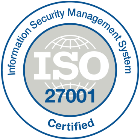 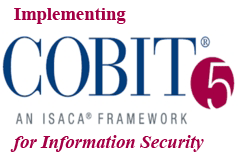 Transferencia de conocimiento
EFS
Herramientas especializadas
Adecuar metodologías (políticas y procedimientos)
Personal calificado
ASF | 17
Muchas gracias …………..
ASF | 18